Я исследую мир.Воздух.
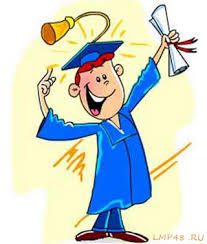 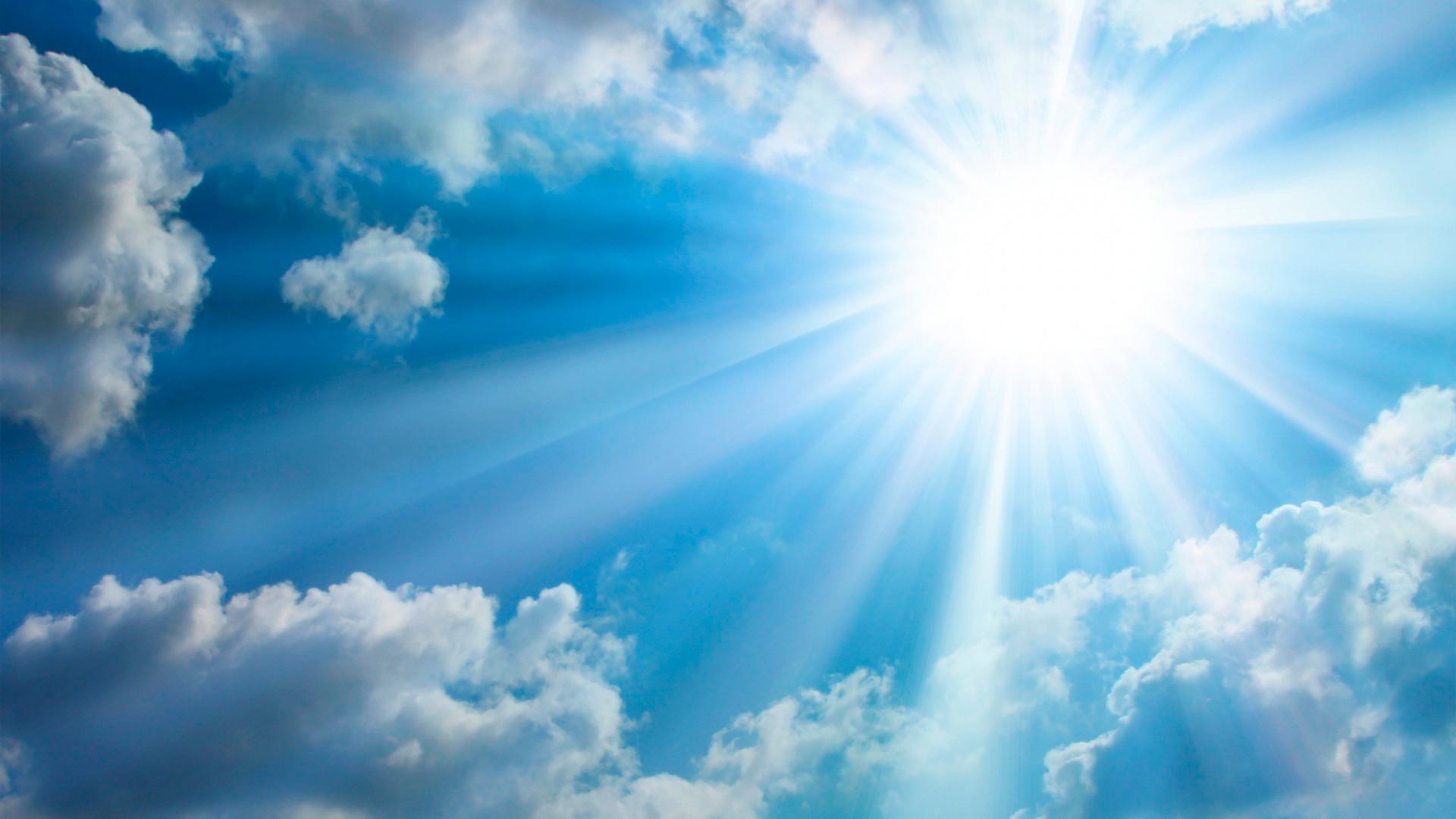 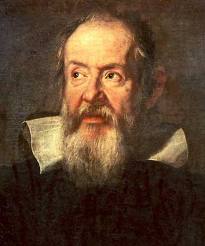 Галилео Галилей
1564-1642
итальянский ученный
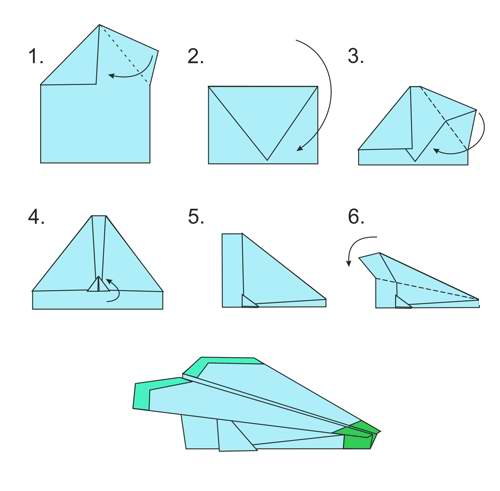 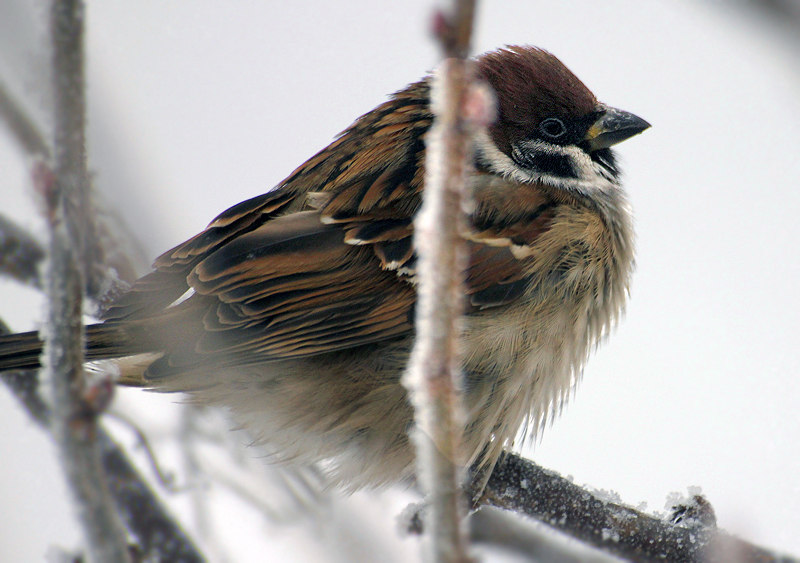 Воздух нужен людям, животным, растениям, чтобы дышать, а значит – жить.
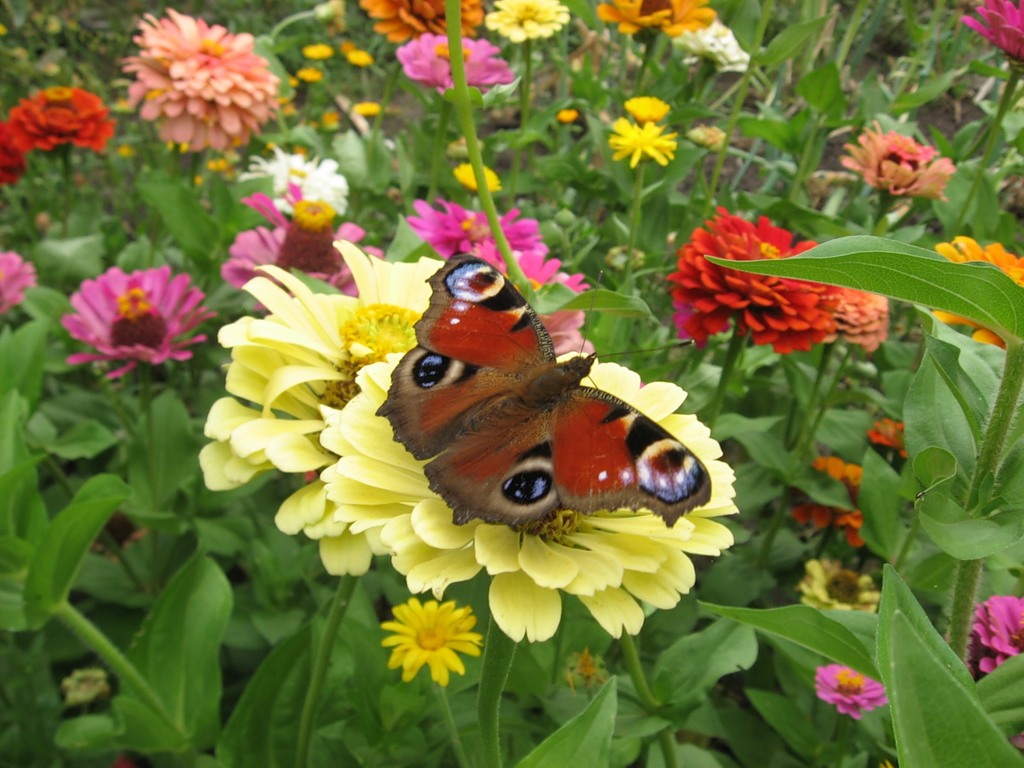 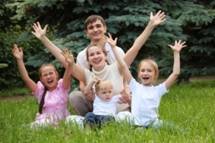 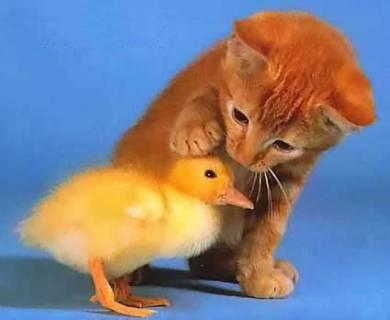 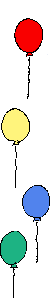 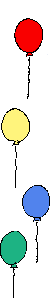 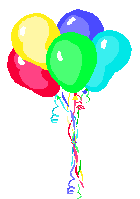